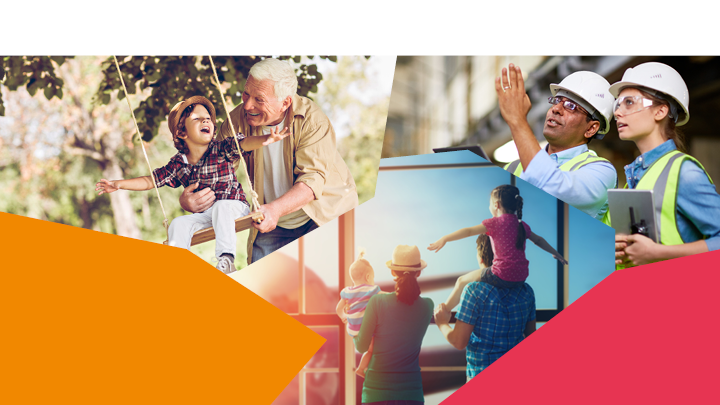 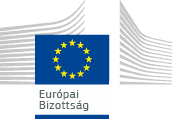 A SZOCIÁLIS JOGOK EURÓPAI PILLÉRE
#SocialRights
„Ideje konkrét lépéseket tenni. Az embereknek elegük van abból, hogy elméleti szólamokat halljanak tőlünk a szociális Európáról. Konkrét lépéseket szeretnének látni.”
Jean-Claude Juncker a Szociális jogok európai pilléréről rendezett konferencián, 2017. január 23-án
2
Mit jelent a Szociális jogok európai pillére?
A 2017. április 26-i szociális csomag elemei
4
A 20 alapelv és jog áttekintése
5
A Pillér működésbe hozatala: közös erőfeszítés
6
Első kezdeményezések
7
1. A munka és a magánélet közötti egyensúly: jogszabályokon alapuló intézkedések
Apasági szabadság: 10 munkanap, a táppénzzel azonos mértékű térítéssel
Szülői szabadság: 4 hónap, a szülők között nem engedhető át, a táppénzzel azonos mértékű térítéssel, a szabadság a gyermek 12 éves koráig rugalmasan vehető fel  
Gondozói szabadság:  Évente és munkavállalóként 5 munkanap a gyermek vagy a rászoruló rokon gondozása céljából, legalább a táppénzzel azonos mértékű térítéssel
Rugalmas munkafeltételek: A 12 év alatti gyermekek szülőinek vagy gondozóinak joga rugalmas munkafeltételek kérésére
Elbocsátás/hátrányos megkülönböztetés elleni védelem: szabadságokra és rugalmas munkafeltételekre
8
2. A szociális védelemhez való hozzáférés
Szükségünk van új szabályokra?
A rugalmas munkafeltételek további munkalehetőségeket generálnak
Ugyanakkor új bizonytalanságokat és egyenlőtlenségeket is eredményeznek
Hogyan biztosítható minél több személy számára társadalombiztosítási fedezet?
9
3. Írásba fektetett nyilatkozat irányelve (91/533/EGK)
Biztosítja, hogy a munkavállalók megkapják a lényeges információkat a munkafeltételeikről 
A hatékonyság javítható
A munkafeltételeket nem mindig közlik vagy magyarázzák meg elégségesen és idejében
A minimális biztosítékok megtárgyalásának lehetősége igen rugalmas és/vagy bizonytalan álláshelyeken
10
4. A munkaidőre vonatkozó irányelv
Az értelmező közlemény – jogi útmutatás 

A célok:
nagyobb biztonság és tisztánlátás biztosítása a nemzeti hatóságok számára;
az irányelvi előírások jobb alkalmazásának elősegítése új és rugalmas munkafeltételek összefüggésében;
meglevő EU-s minimumfeltételek hatékony végrehajtásának biztosítása, és ezáltal a munkavállalók egészségének és biztonságának jobb védelme.
11
A társadalmi haladás figyelemmel kísérése
Európa szociális dimenziójának formálása
Reflexiók a fő trendekről és ezek hatásairól
Öt forgatókönyv a 2025-ig vezető útról
És most?
2017. november 17
A tisztességes munkahelyekről és a növekedésről szóló szociális csúcstalálkozó
2017. március
Fehér könyv Európa jövőjéről
2017. június 15
Az EU Tanácsa (EPSCO)
2017. december 14-16
Európai Tanács
2017. április 26
A Pillérre vonatkozó javaslat
+ vitaanyag a szociális Európáról
2017. október 23
Az EU Tanácsa (EPSCO)